Beyond the TV set: device viewing
Hubspot – Spread Too Thin
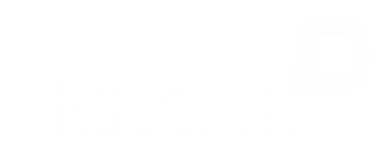 2024 video viewing – 16-34
ALL INDIVIDUALS
Average video time per day
All Individuals: 4 hrs, 47 mins
16-34
16-34s: 4 hrs, 32 mins
Source: 2024, Barb / IPA TouchPoints / Pornhub / UK Cinema Association / Ipsos Iris
[Speaker Notes: Broadcaster TV accounts for 54.3% of video viewing for all individuals and 21.7% for 16-34s.

Methodology
The quantitative analysis of total video consumption in the UK was undertaken by Thinkbox. It combined 2024 data from Barb, the IPA’s TouchPoints, Pornhub, UK Cinema Association, and Ipsos Iris. 

Barb data shows how much time is spent viewing broadcaster content, live or time-shifted (including BVOD) on all devices as well as Blu-Ray/DVD viewing. This chart also utilises Barb’s expanding audience reporting capabilities to provide a view of time spent viewing content on YouTube, TikTok, other video sharing services (such as Twitch) as well as SVOD/AVOD platforms. Whilst Barb reports on in-home consumption, a combination of Ipsos Iris and IPA TouchPoints data was used to determine the remaining out-of-home consumption.  

The combination of these sources creates a solid estimate as it utilises the robustness of Barb data (11,500 panel members, representative of the UK TV population, metered actual consumption data, analysis across a whole year) alongside Ipsos Iris and IPA TouchPoints data to capture any out-of-home consumption.

Time spent viewing video at cinemas was based on total admissions data from the UK Cinema Association profiled for each audience using data from DCM. 

Source: Ipsos iris Online Audience Measurement Service, 12-month average Jan – Dec 2024. Internet users aged 15+, using PC/laptop, smartphone or tablet device.
 
Technical note: [Broadcaster] data for YouTube includes content owner data for the BBC, Channel 4, CNBC, ITV, NBC and Sky. [Commercial broadcaster] data for YouTube includes content owner data for Channel 4, CNBC, ITV, NBC and Sky. TikTok data is both website and app.
 
Ipsos iris is the UKOM endorsed service for the measurement of audiences of online content. We passively track the online behaviour of a single-source panel of over 10,000 UK adults, who install software across their devices (a combination of smartphones, tablets, PCs and laptops). The panel is recruited to be representative of the internet population demographically, geographically and by device type. This passive data is fused with anonymous, device-level data derived from site-centric tags on hundreds of the biggest sites and apps to create a synthetic panel of around 1 million synthetic panellists. More detail on the methodology can be found here.]
Device Video Viewing Time – 16-34
ALL INDIVIDUALS
Average video time per day (Device)
All Individuals: 1 hr, 21 mins (28% total video day)
16-34s: 2 hrs, 29 mins (55% total video day)
16-34s
Source: 2024, Barb / IPA TouchPoints / Pornhub / UK Cinema Association / Ipsos Iris
[Speaker Notes: Methodology
The quantitative analysis of total video consumption in the UK was undertaken by Thinkbox. It combined 2024 data from Barb, the IPA’s TouchPoints, Pornhub, UK Cinema Association, and Ipsos Iris. 

Barb data shows how much time is spent viewing broadcaster content, live or time-shifted (including BVOD) on all devices as well as Blu-Ray/DVD viewing. This chart also utilises Barb’s expanding audience reporting capabilities to provide a view of time spent viewing content on YouTube, TikTok, other video sharing services (such as Twitch) as well as SVOD/AVOD platforms. Whilst Barb reports on in-home consumption, a combination of Ipsos Iris and IPA TouchPoints data was used to determine the remaining out-of-home consumption.  

The combination of these sources creates a solid estimate as it utilises the robustness of Barb data (11,500 panel members, representative of the UK TV population, metered actual consumption data, analysis across a whole year) alongside Ipsos Iris and IPA TouchPoints data to capture any out-of-home consumption.

Time spent viewing video at cinemas was based on total admissions data from the UK Cinema Association profiled for each audience using data from DCM. 

Source: Ipsos iris Online Audience Measurement Service, 12-month average Jan – Dec 2024. Internet users aged 15+, using PC/laptop, smartphone or tablet device.
 
Technical note: [Broadcaster] data for YouTube includes content owner data for the BBC, Channel 4, CNBC, ITV, NBC and Sky. [Commercial broadcaster] data for YouTube includes content owner data for Channel 4, CNBC, ITV, NBC and Sky. TikTok data is both website and app.
 
Ipsos iris is the UKOM endorsed service for the measurement of audiences of online content. We passively track the online behaviour of a single-source panel of over 10,000 UK adults, who install software across their devices (a combination of smartphones, tablets, PCs and laptops). The panel is recruited to be representative of the internet population demographically, geographically and by device type. This passive data is fused with anonymous, device-level data derived from site-centric tags on hundreds of the biggest sites and apps to create a synthetic panel of around 1 million synthetic panellists. More detail on the methodology can be found here.]
Viewing to TV content is mainly on the larger screen
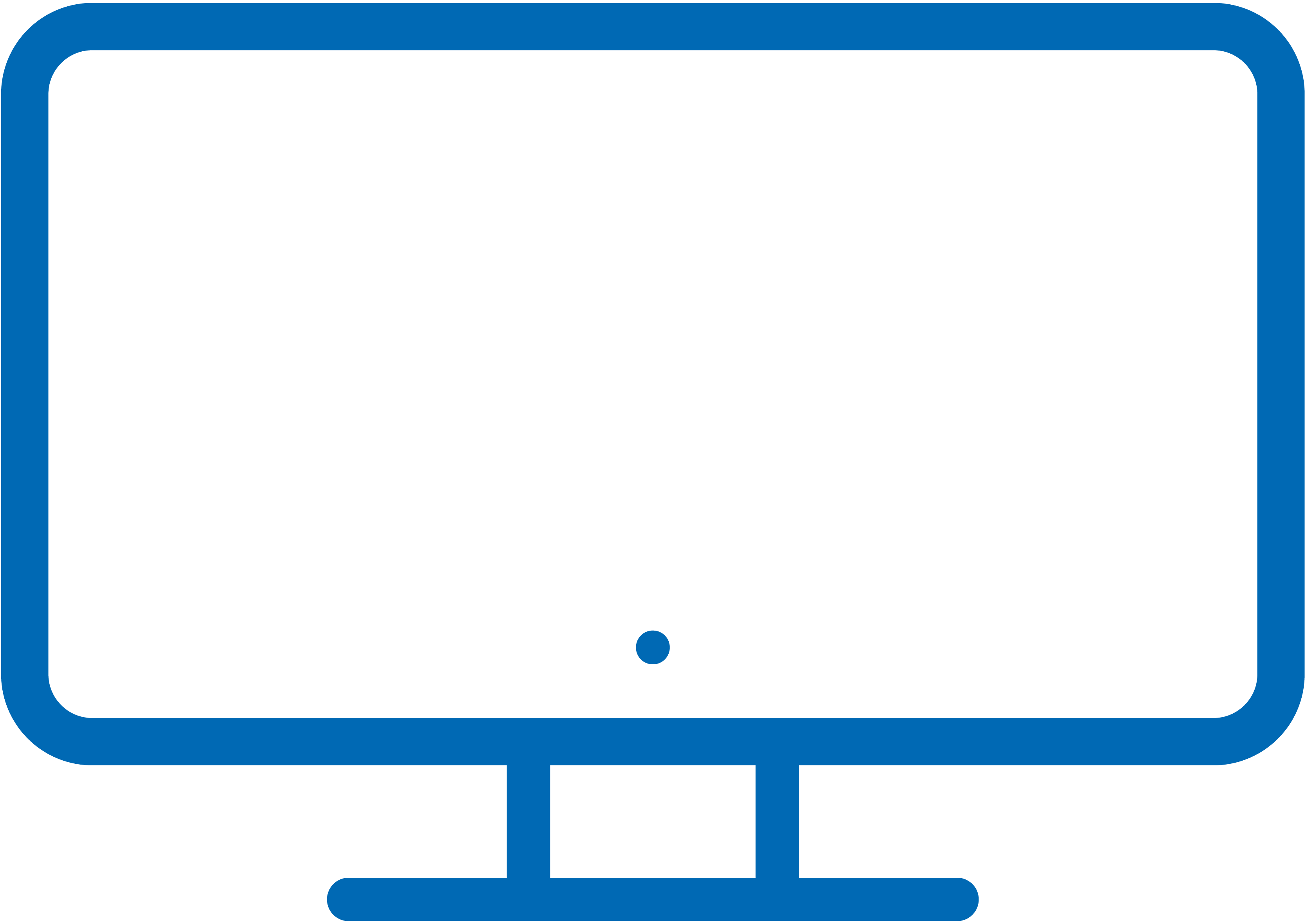 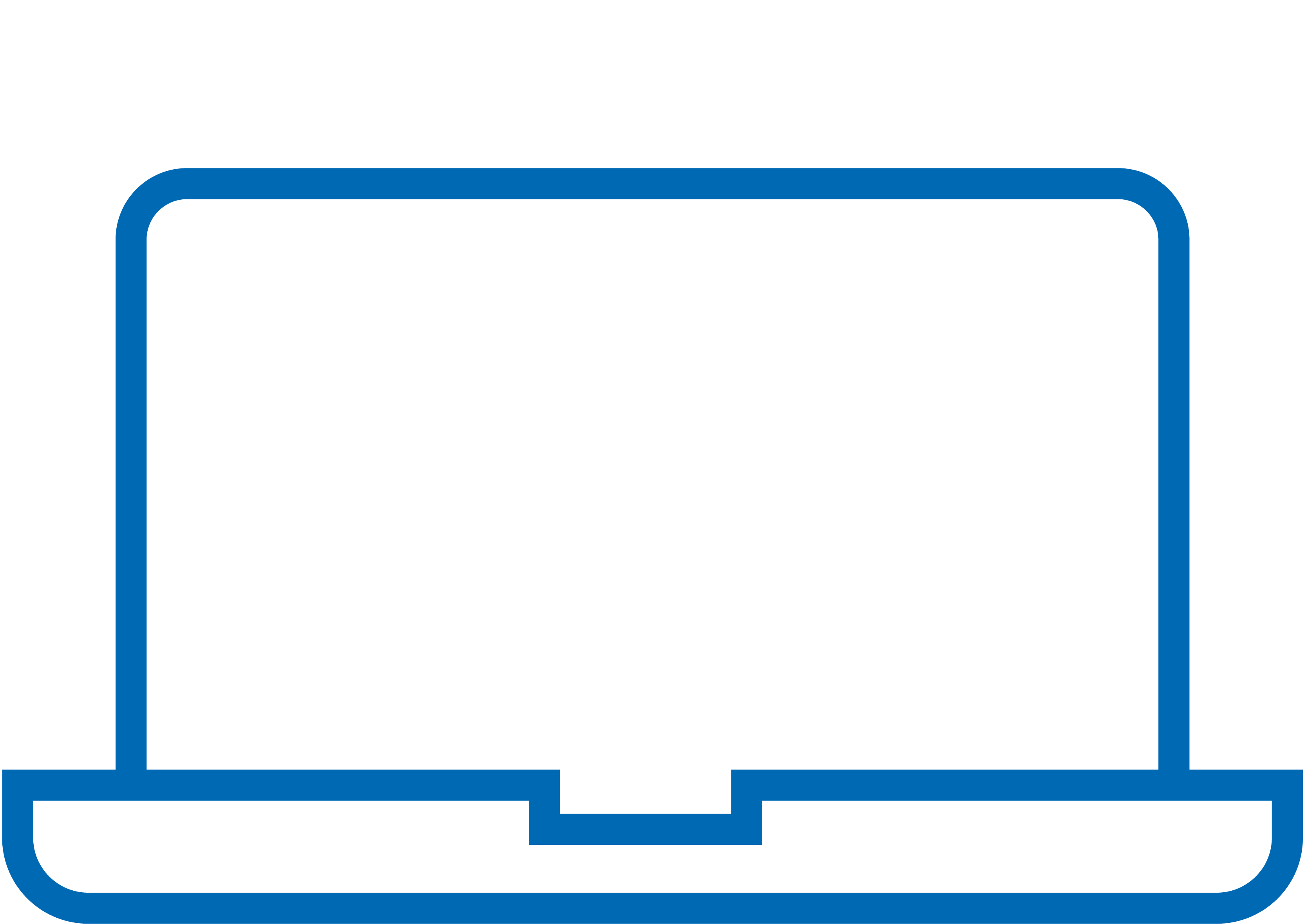 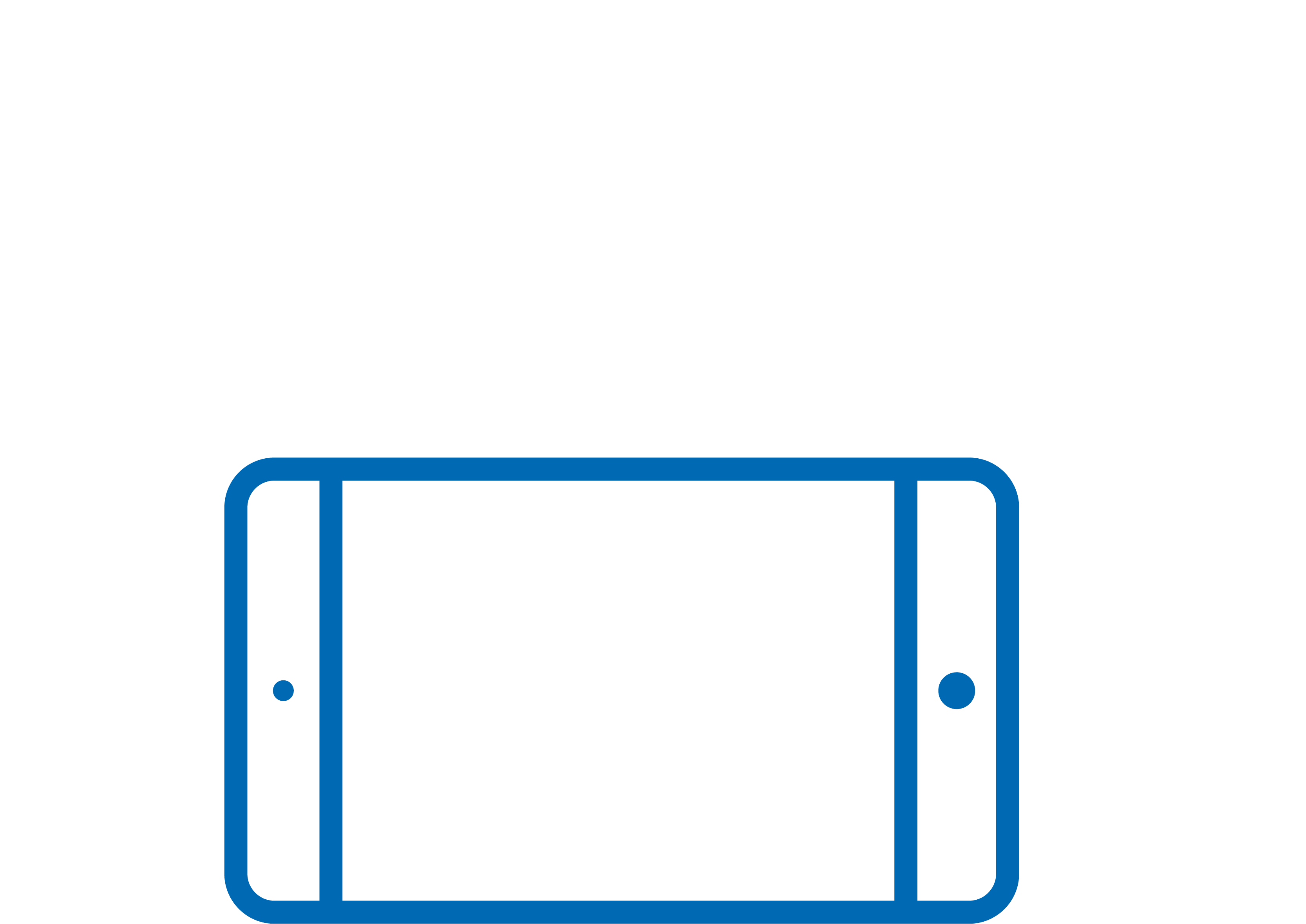 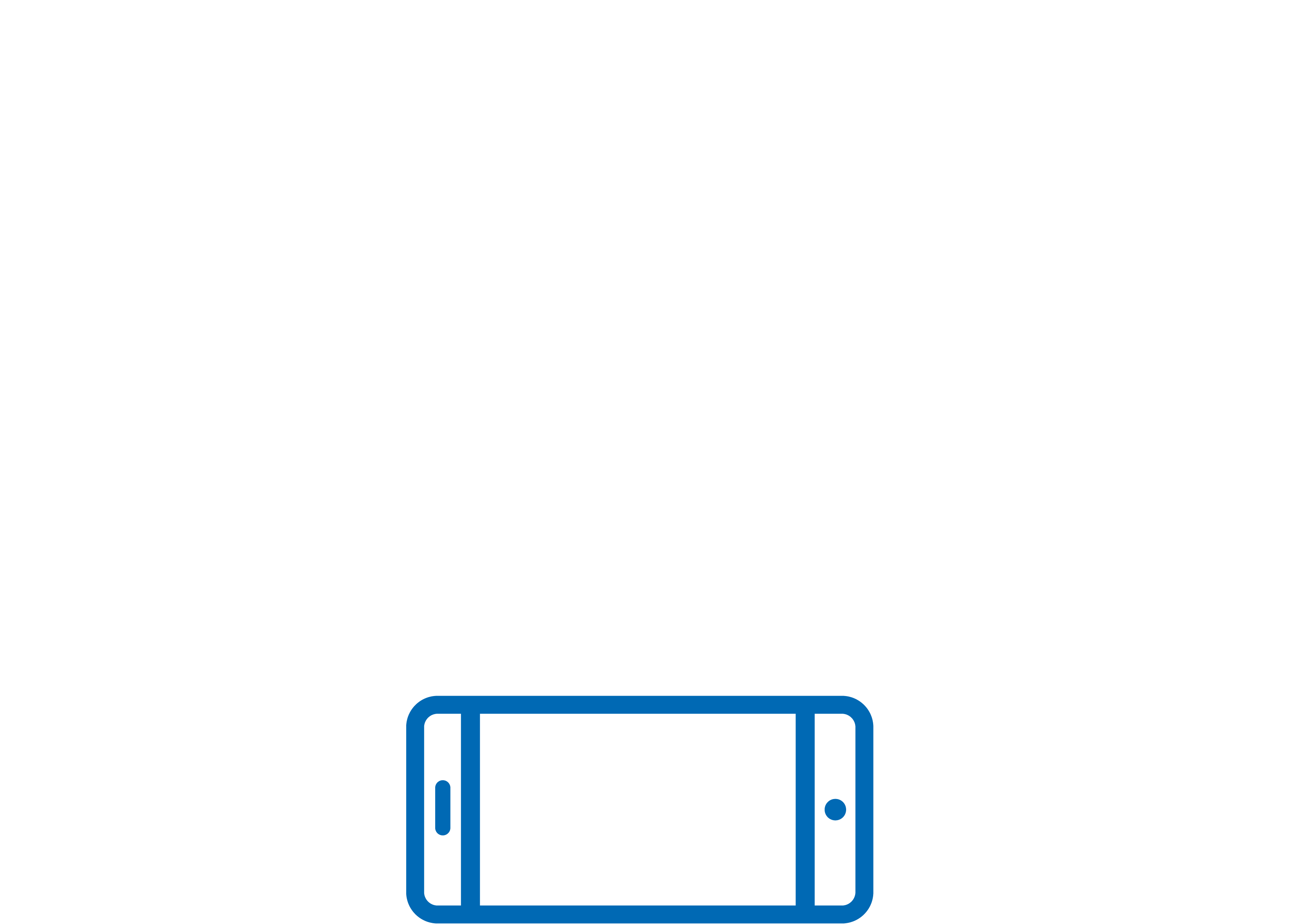 Source: Barb 2024, live +3 mins, *taken from Thinkbox’s 2024 video viewing day. Adults.
16-34 viewing to TV content is mainly on the larger screen
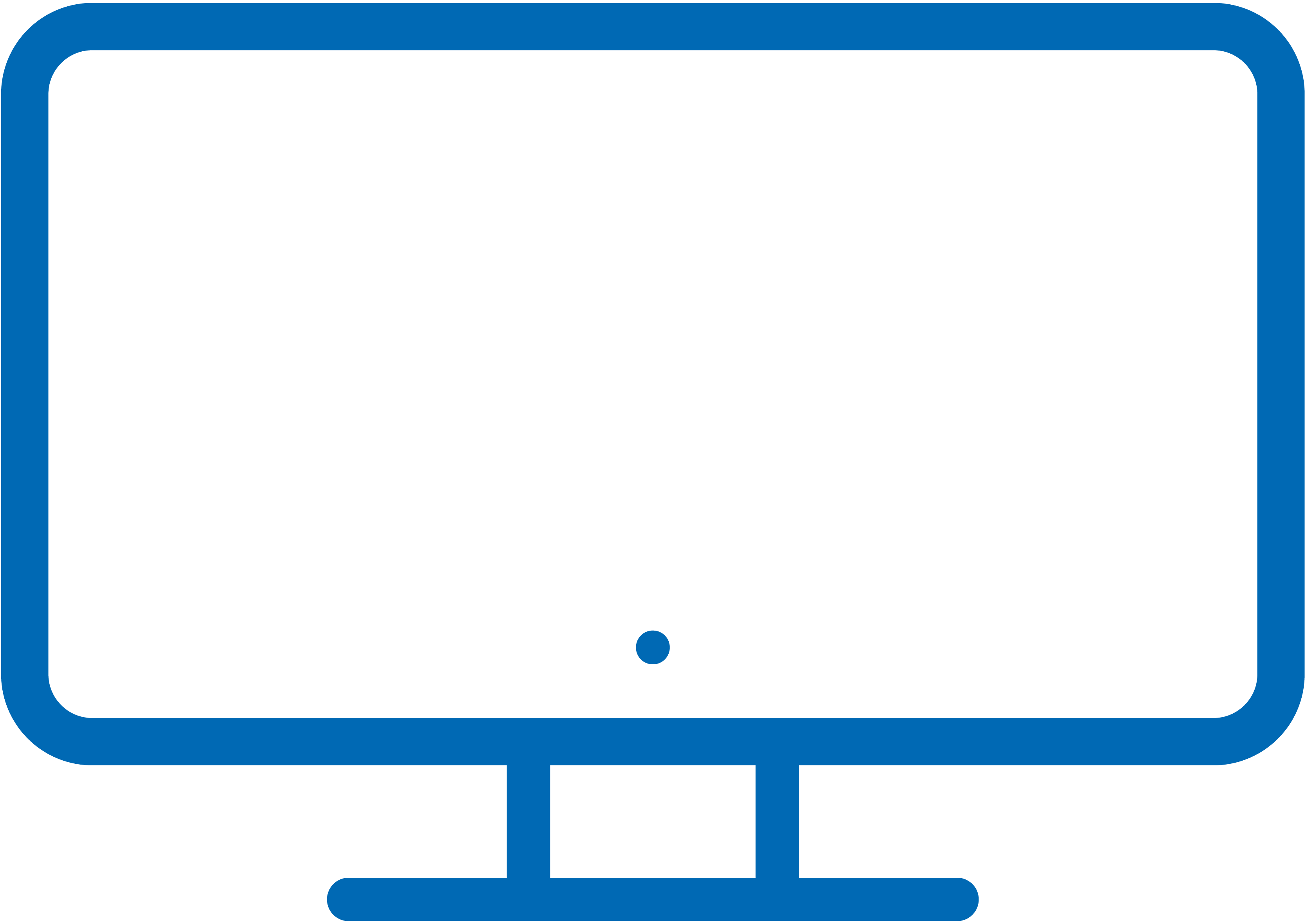 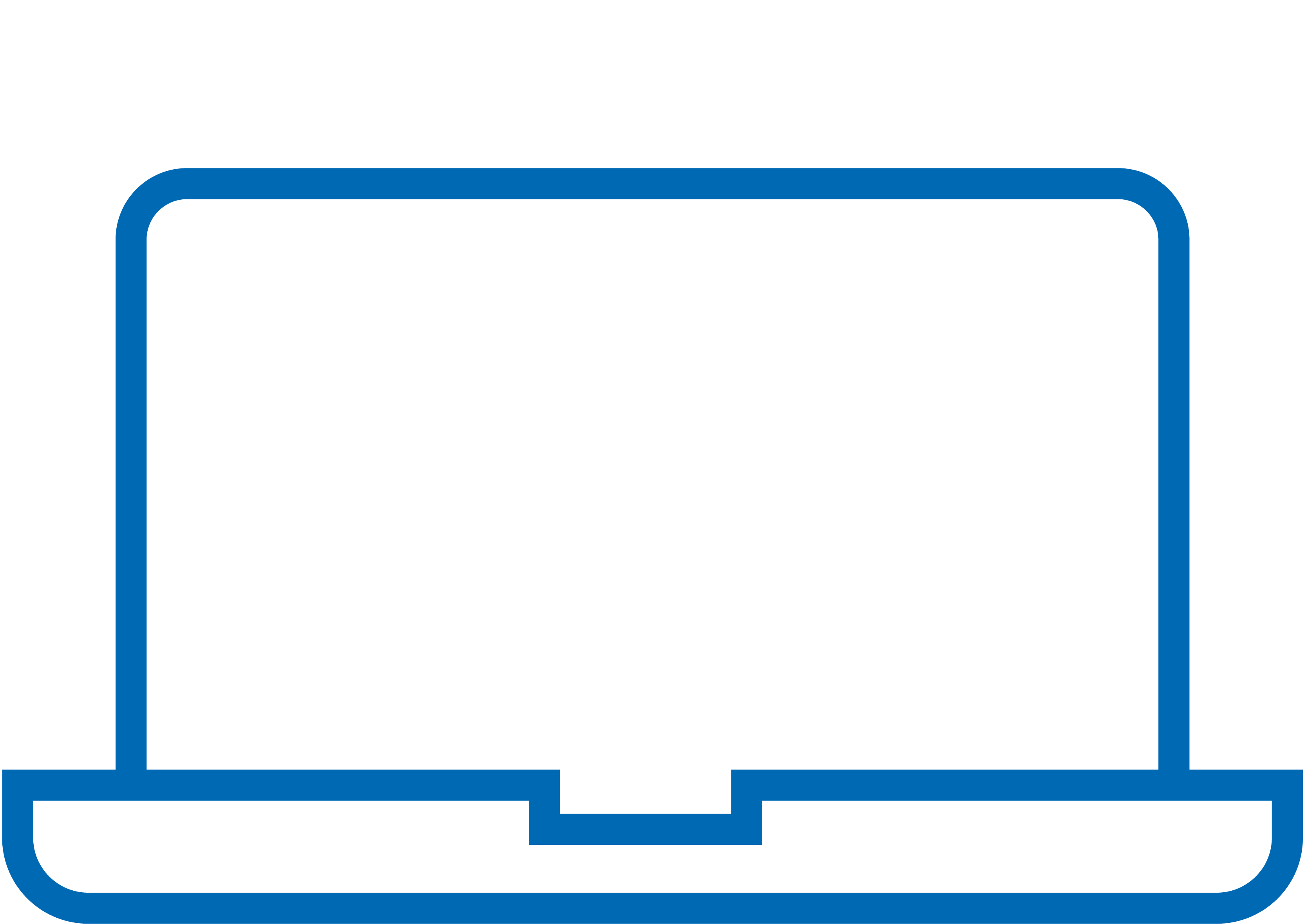 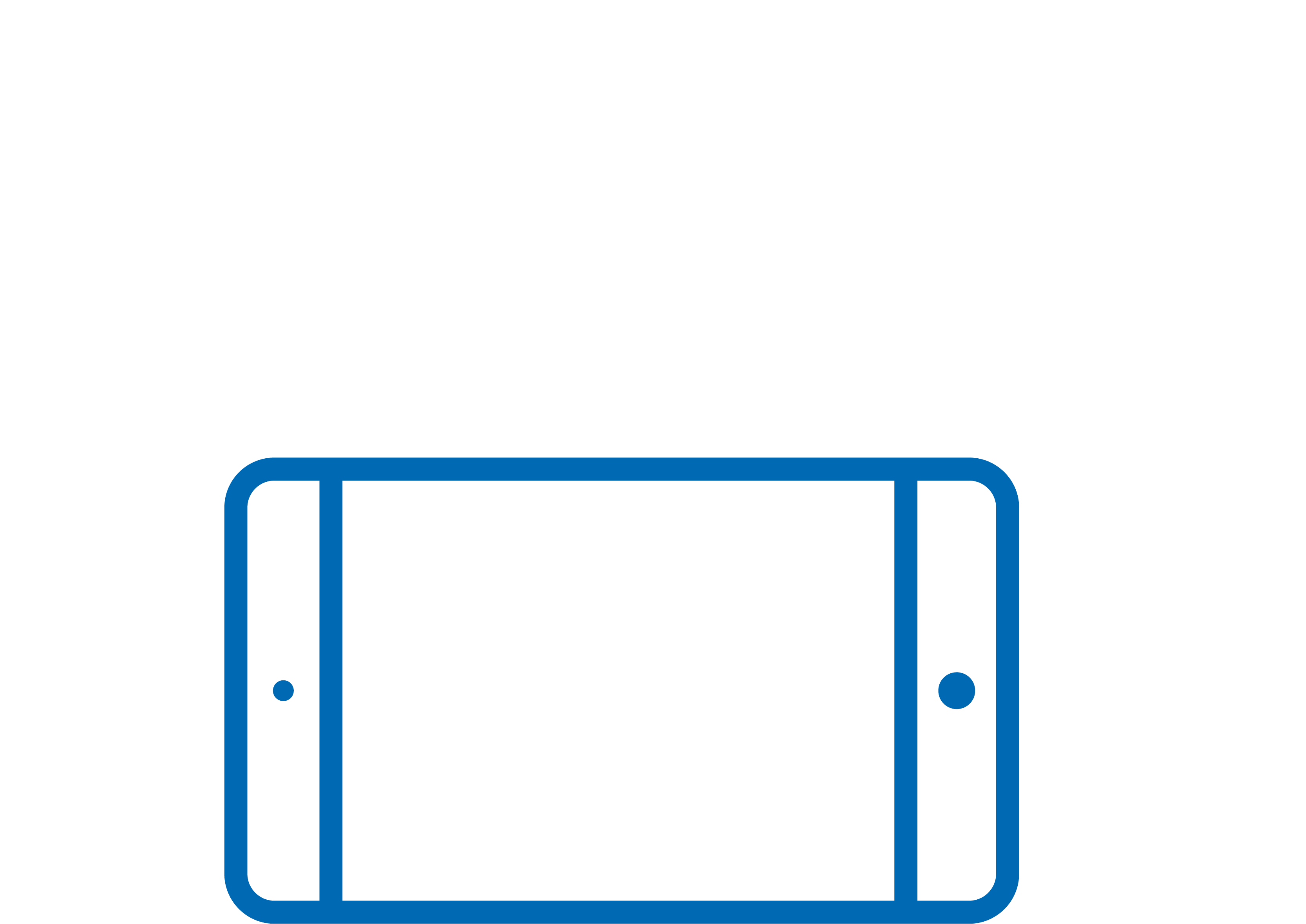 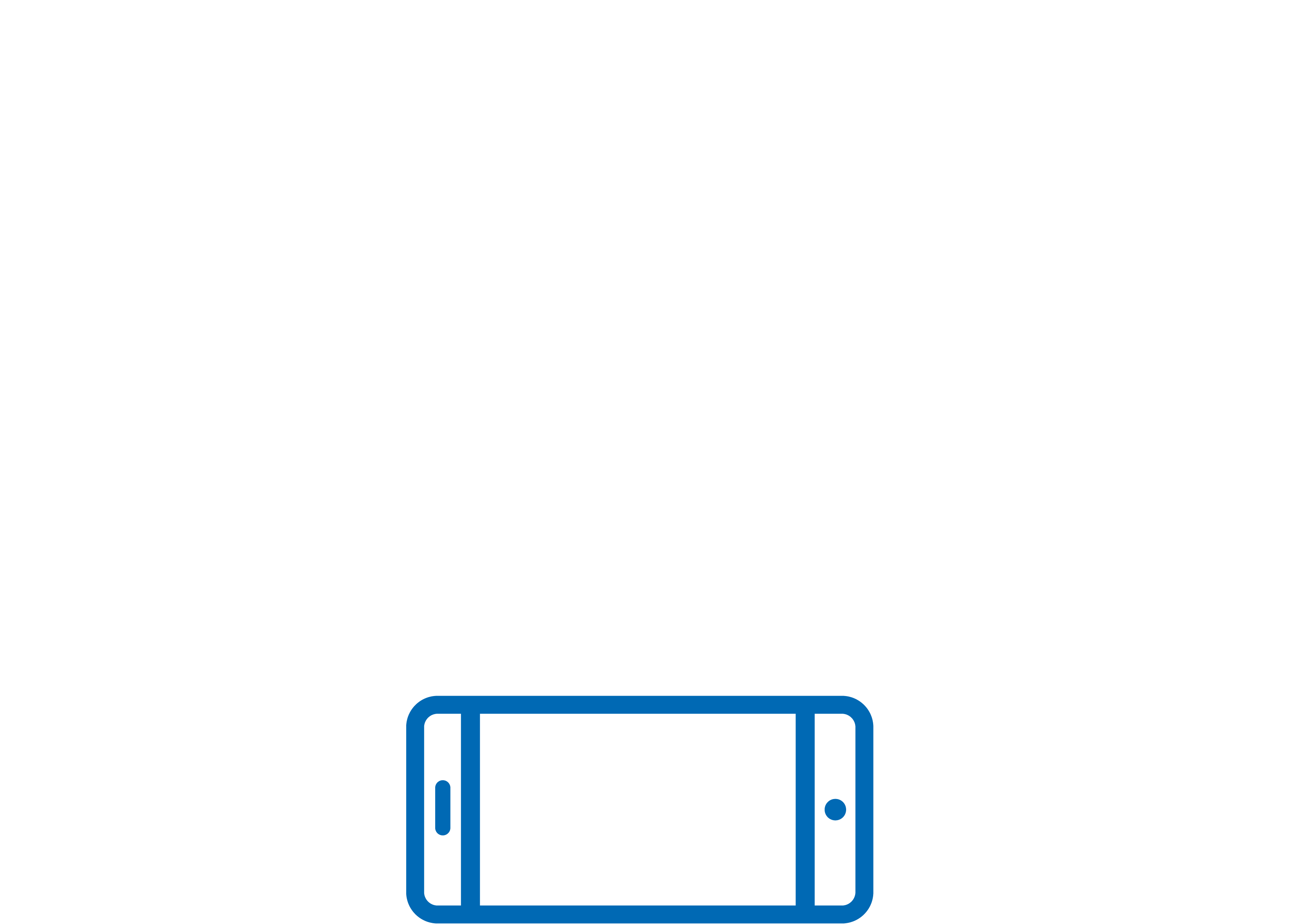 Source: Barb 2024, live +3 mins, *taken from Thinkbox’s 2024 video viewing day. 16-34s.
Device viewing allows flexibility in watching live sport
122k
9% Device viewing
1.44 
million total viewers
1.32m
91% TV Set viewing
Source: Barb 2024. Individuals, PDC World Championship Darts, Sky Sports Main Event, 3 Jan, Device and time-shifted viewing within 28 days of broadcast.
[Speaker Notes: Sport tends to be watched live as it is time sensitive, with many viewers streaming on devices for added flexibility.
For example, if you look at the PDC World Championship Darts on Sky Sports Main Event - 9% of the viewing was on device

91% TV set
9% Device]
Device viewing allows flexibility in watching reality TV
579k
26% Device viewing
2.23 
million total viewers
1.65m
74% TV Set viewing
Source: Barb 2024. Individuals, Love Island All Stars, ITV2, 30 Jan, Device and time-shifted viewing within 28 days of broadcast.
[Speaker Notes: For programmes that appeal to young people, who want flexible viewing options, there is much higher levels of device viewing.  
In this example, an episode of Love Island on ITV2 saw 26% of all viewing done on a device.

74% TV set
26% Device]
Broad appeal entertainment shows have high TV set viewing
206k
7.02 
million total viewers
3% Device viewing
6.81m
97% TV Set viewing
Source: Barb 2024. Individuals, The Great British Bake Off, Channel 4, 26th Nov, Device and time-shifted viewing within 28 days of broadcast.
[Speaker Notes: Entertainment shows with broad appeal, have high TV set viewing.
In this example, an episode of The Great British Bake Off on Channel 4 saw 97% of all viewing done by TV Set.

97% TV set
3% Device]
Top 5 commercial programmes with largest proportion of device viewing
Total audience
1.57m
2.53m
1.04m
2.14m
Source: Barb, 2024, Individuals, Average audience figures, TV and Online Pre-broadcast and 1-28 days, TV set and devices viewing. Based on programmes with 1 million+ total TV viewers
[Speaker Notes: Top 5 commercial programmes with largest proportion of device viewing. 

In 2024, Love Island on ITV2 received the highest proportion of device viewing, with 29.1% of viewers tuning in via laptop, tablet, or mobile.]
According to Barb, TV sets account for the largest proportion of viewing for broadcaster and SVOD/AVOD content
40 minutes
51 minutes
4 hours 1 minutes
2 hours 30 minutes
Smartphones
Tablets
PCs
TV Sets
Source: Barb, 2024. Individuals. Online Multiple Screens Network
[Speaker Notes: Analysis from Barb shows that people in the UK spent an average of 4 hours, 1 minutes a day viewing content during 2024. Using Barb’s definition of ‘total identified viewing’*, this chart shows that the majority of this viewing (3 hours, 10 minutes) was spent watching broadcaster channels and VOD services. 

In terms of devices, the TV set is the most popular screen for broadcaster viewing (2 hours, 28 minutes) and SVOD/AVOD viewing (35 minutes). For video-sharing services like YouTube, TV set viewing accounts for the smallest proportion (16 minutes).
   
* Total identified viewing includes:
 
Total broadcaster viewing – this represents the time spent watching linear broadcast TV channels and broadcaster-owned VOD services (BVOD). This includes live viewing, as well as pre- and post-broadcast viewing, and viewing to archive box-sets on a BVOD service. This is reported across four screens — TV sets, tablets, PCs, and smartphones — by gathering information about what is streamed through the home Wi-Fi network. For tagged services that share their own census level data with Barb, this includes any streaming regardless of whether it was through the home Wi-Fi network or not.
 
Total SVOD/AVOD viewing – this covers 24 VOD services, notably Amazon Prime Video, Disney+, and Netflix. Viewing is reported on all four screens, although this only includes viewing through a home’s Wi-Fi network as these services are not tagged.
 
Total video-sharing – this covers the use of platforms such as TikTok, Twitch, and YouTube. As with SVOD/AVOD viewing, reporting for video-sharing platforms only includes viewing through a home Wi-Fi network on all four screens.]